QuickSort
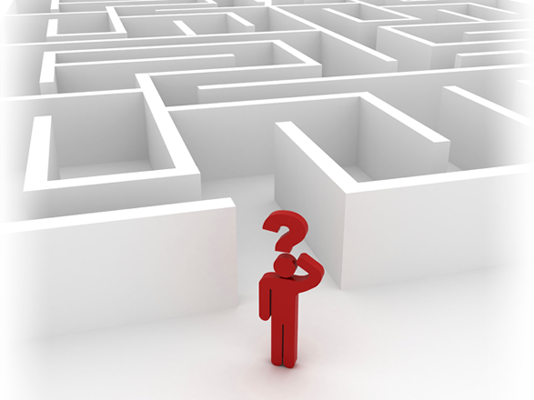 Analysis II:       The Key Insight
Design and Analysis of Algorithms I
Average Running Time of QuickSort
The Story So Far
Proof of Key Claim
Proof of Key Claim (con’d)